Minibuss- og personbiltjenester Romerike 2023
Prosedyrebeskrivelsen 8.6 «Nærmere om miljøegenskaper»
Pedram Nadim, prosjektleder energisystemer
Evaluering av miljøegenskaper
Tilleggsvarmer: Utslippsfri oppvarming kan gi opp til 0,5 poeng ekstra per vogn
Med dagens regelverk og gjeldende omsetningskrav i Produktforskriften vurderes ikke bruk av 100 % flytende biodrivstoff (f.eks. HVO100 og RME) å ha dokumenterbar reduksjon av klimagassutslipp. 
[Kilde:https://www.miljodirektoratet.no/aktuelt/nyheter/2021/februar-2021/nullutslipp-bor-prioriteres-i-offentlige-anskaffelser/]
Fyllestasjoner hydrogen
Fyllestasjoner biogass
Hvam: 700 bar
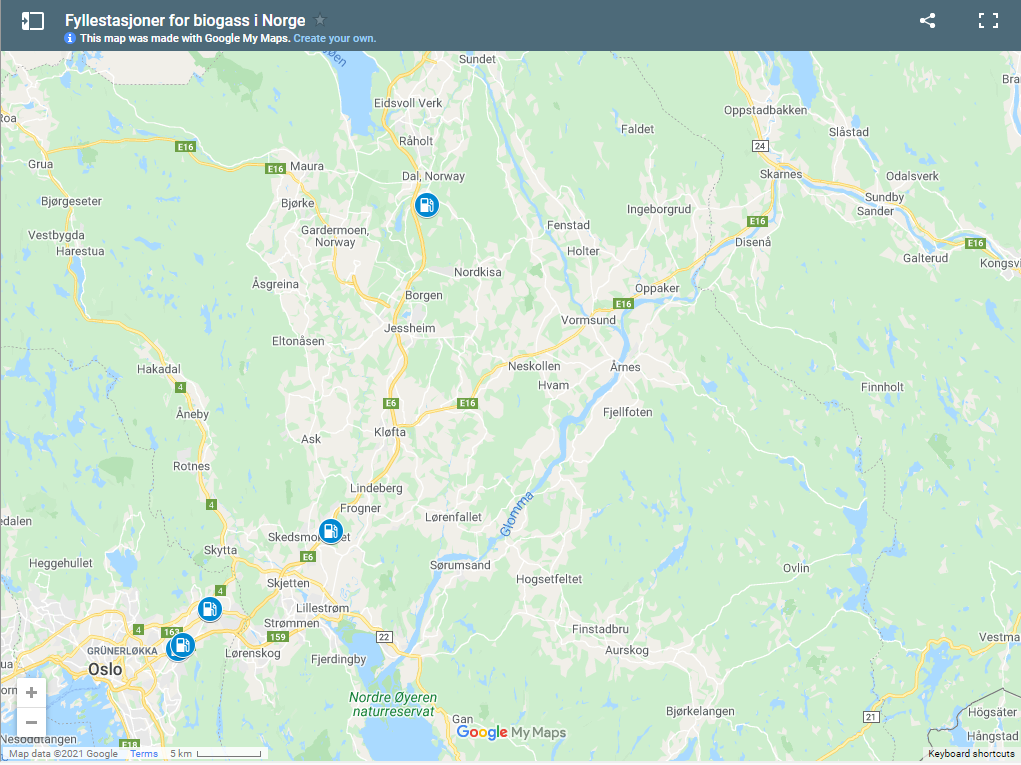 ØRAS Mogreina
Kilder: 
Norsk Hydrogenforum,
Biogass Oslofjord
Høvik: 700 bar
ROAF Skedsmokorset
Fra 2022: Alna 350/700 bar
Alna